左のイメージで、鶴は左の白い鶴の角度で下の黒い鶴のようにして欲しいのですが、
鶴のデザインをしていただくことは可能でしょうか？

koo-works　は　すべて小文字　
書体は　Arial Black　で少し斜め
五十一　は　HG正解書体-PRO　太字です
大きさは　縦20mm×横15mm
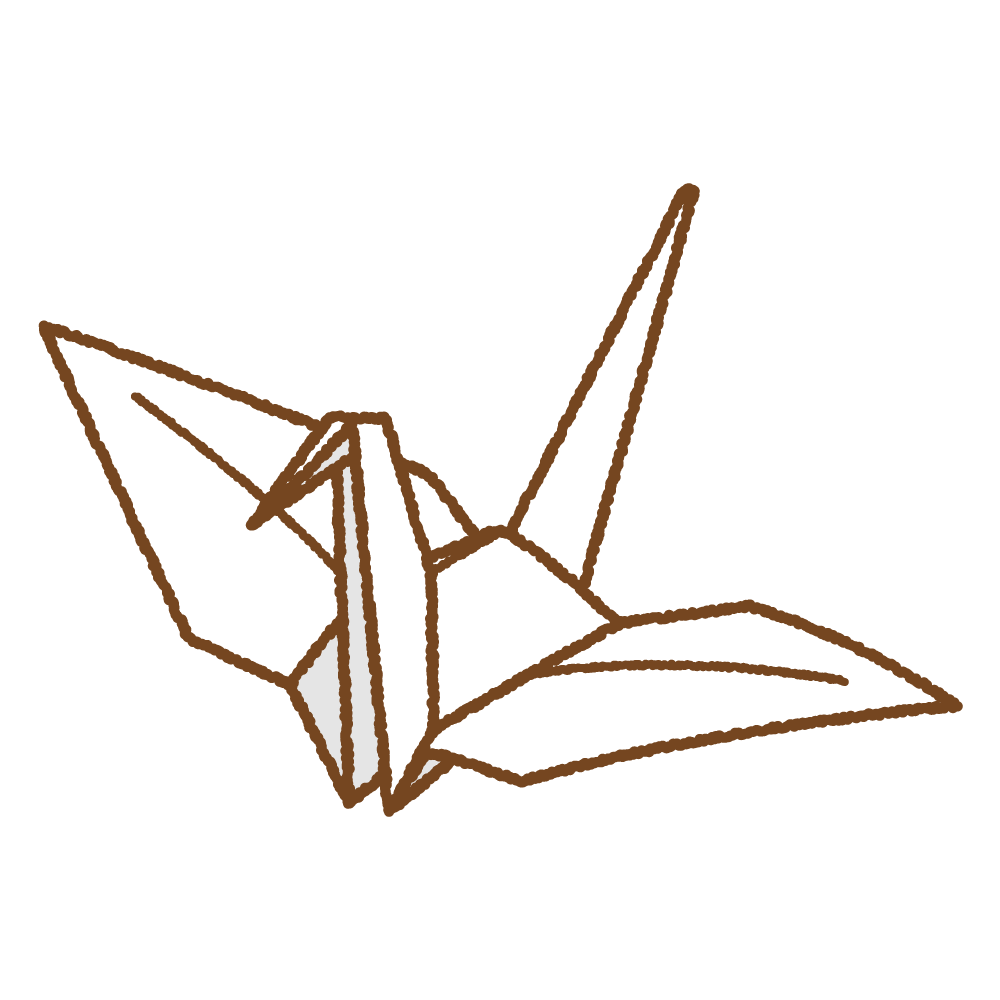 五十一
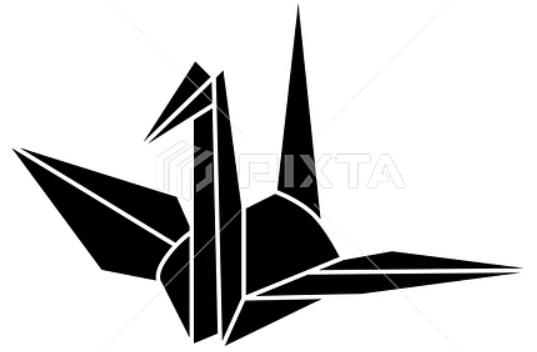 koo-works